Наивный байесовский классификатор
Формула Байеса
« Теорема Байеса для теории вероятности то же, что теорема Пифагора для геометрии»
Гарольд Джеффрис
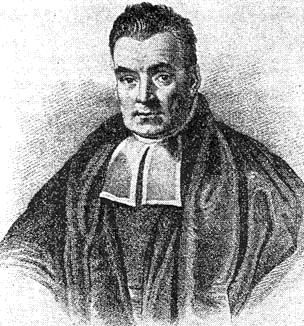 Пусть X– вектор входных признаков в модели классификации, а Y- выход модели (метка класса). Тогда
Томас Байес 1702-1761
Наивный байесовский классификатор
Основное предположение наивного байесовского классификатора: переменные X1, . . . , Xd условно независимы при любом заданном Y = y:
или
Наивный байесовский классификатор
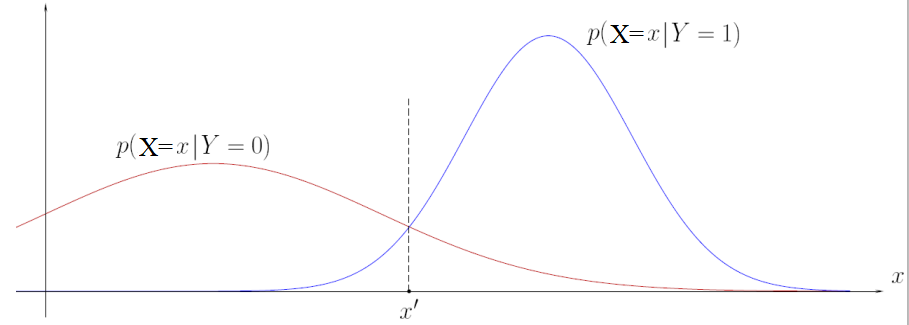 Оценка априорных вероятностей классов, если признаки категориальные
Пример классификации спама
Пусть есть три письма для которых известны их классы (C - спам и Н - не спам):
 
[С] “предоставляю услуги бухгалтера”; 
[С] “спешите купить iPhone”; 
[Н] “надо купить молоко”. 

Модель классификатора будет выглядеть следующим образом:
P(y = C)=2/3, P(y = Н)=1/3
Пример классификации спама
“Надо купить ноутбук” – спам или нет?
Итог: это не спам!
“Предлагаем услуги риелтора” – спам или нет?
Итог: это  спам!
Пример распознавания рукописных цифр
64 клетки - 64 бинарных признака (белая/черная-0/1) 
 Вектор признаков для 3: (0, 0, 1, 1, 1, 0, 0, 0, ..., 1, 0, 0, 0)
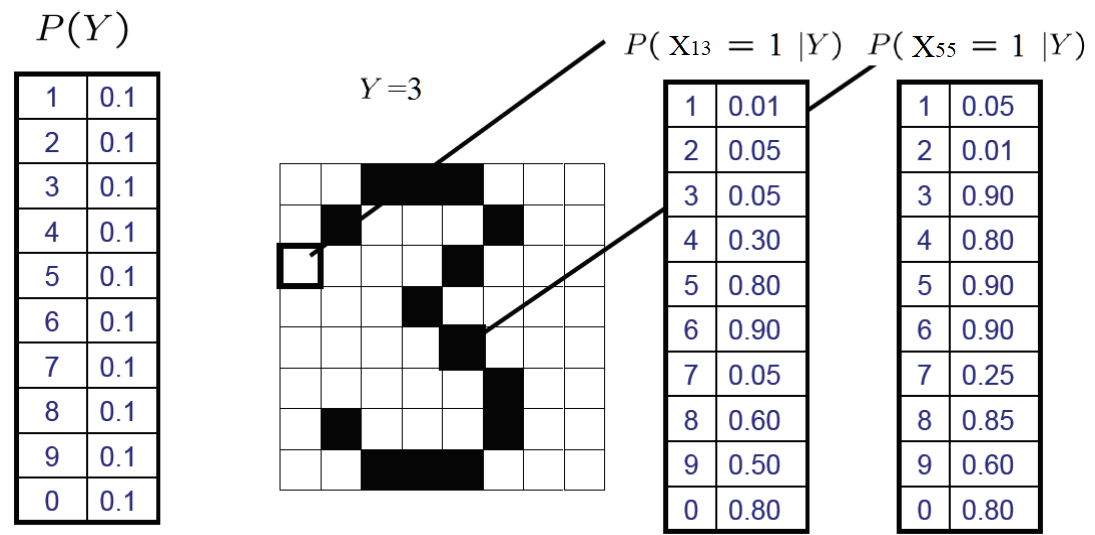 Пример распознавания рукописных цифр
Наивный Байес для количественных признаков
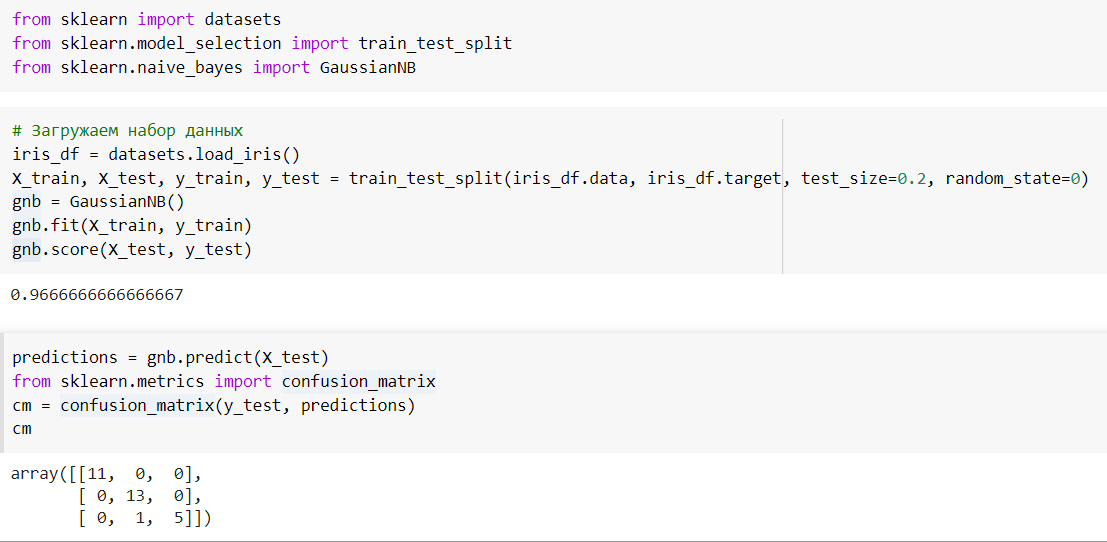